an
am
¨n
¨m
©n
©m
on
«n
¬n
en
ªn
in
un
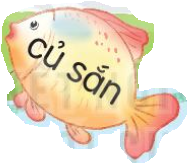 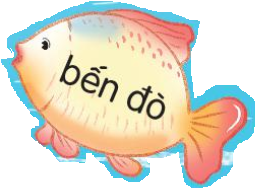 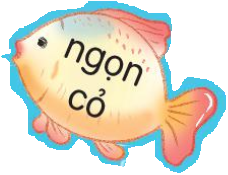 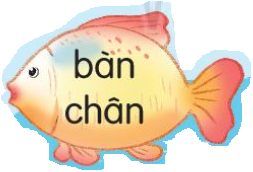 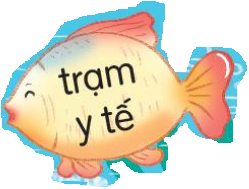 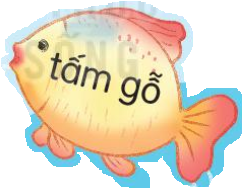 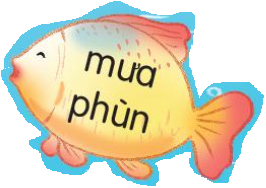 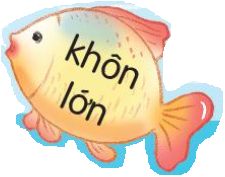 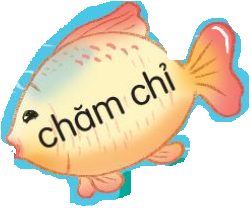 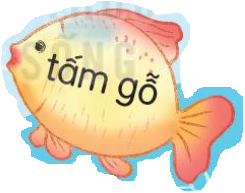 Gà nâu và vịt xám
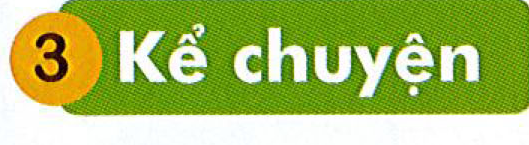 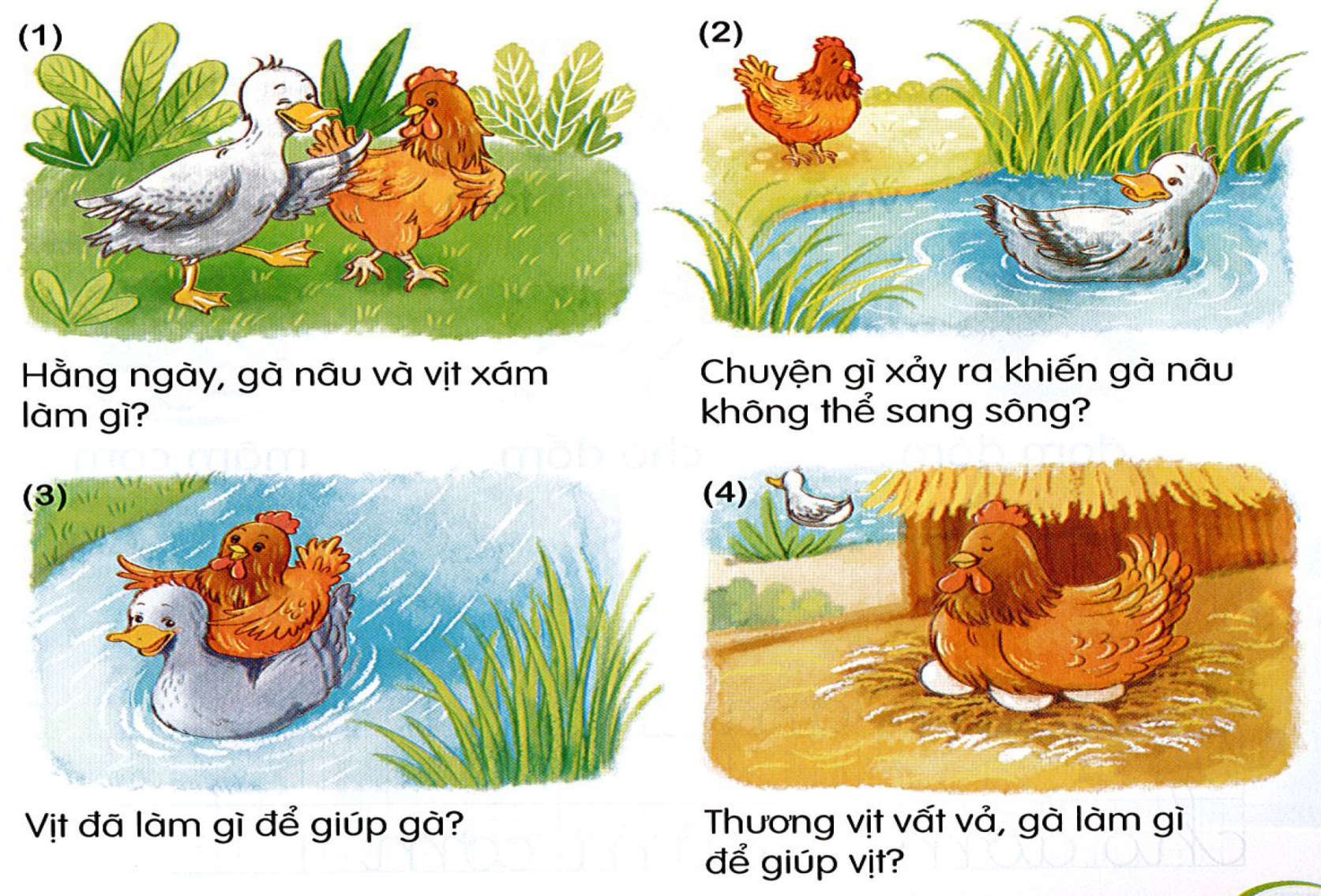